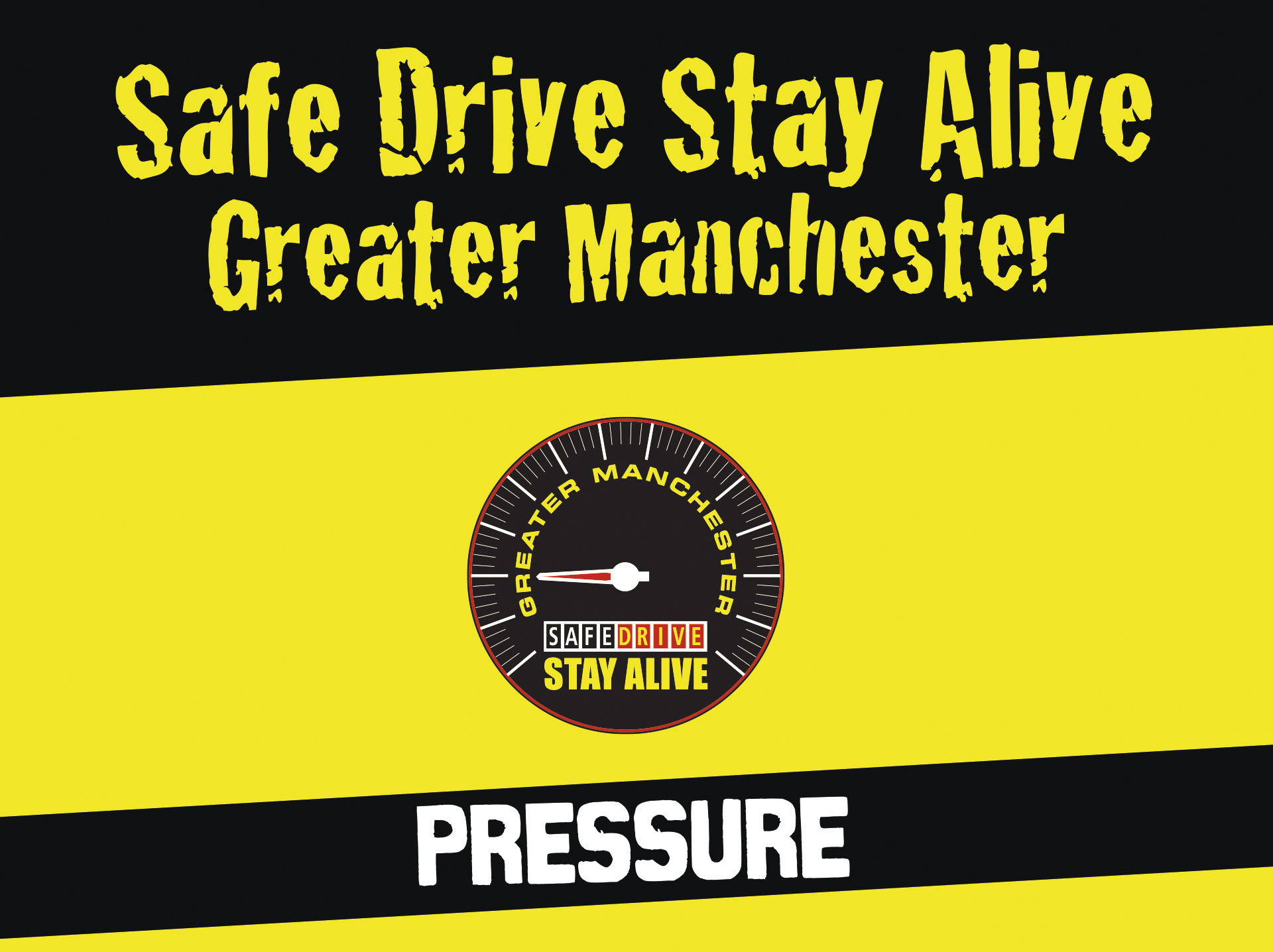 [Speaker Notes: The first session looked at how your personality can mean you make bad choices. This is the second module. It covers how other people can mean you make bad choices. 

Use these PowerPoint slides in conjunction with the resource sheet, which provides a module plan and a worksheet for students to use.
The module lasts one hour.]
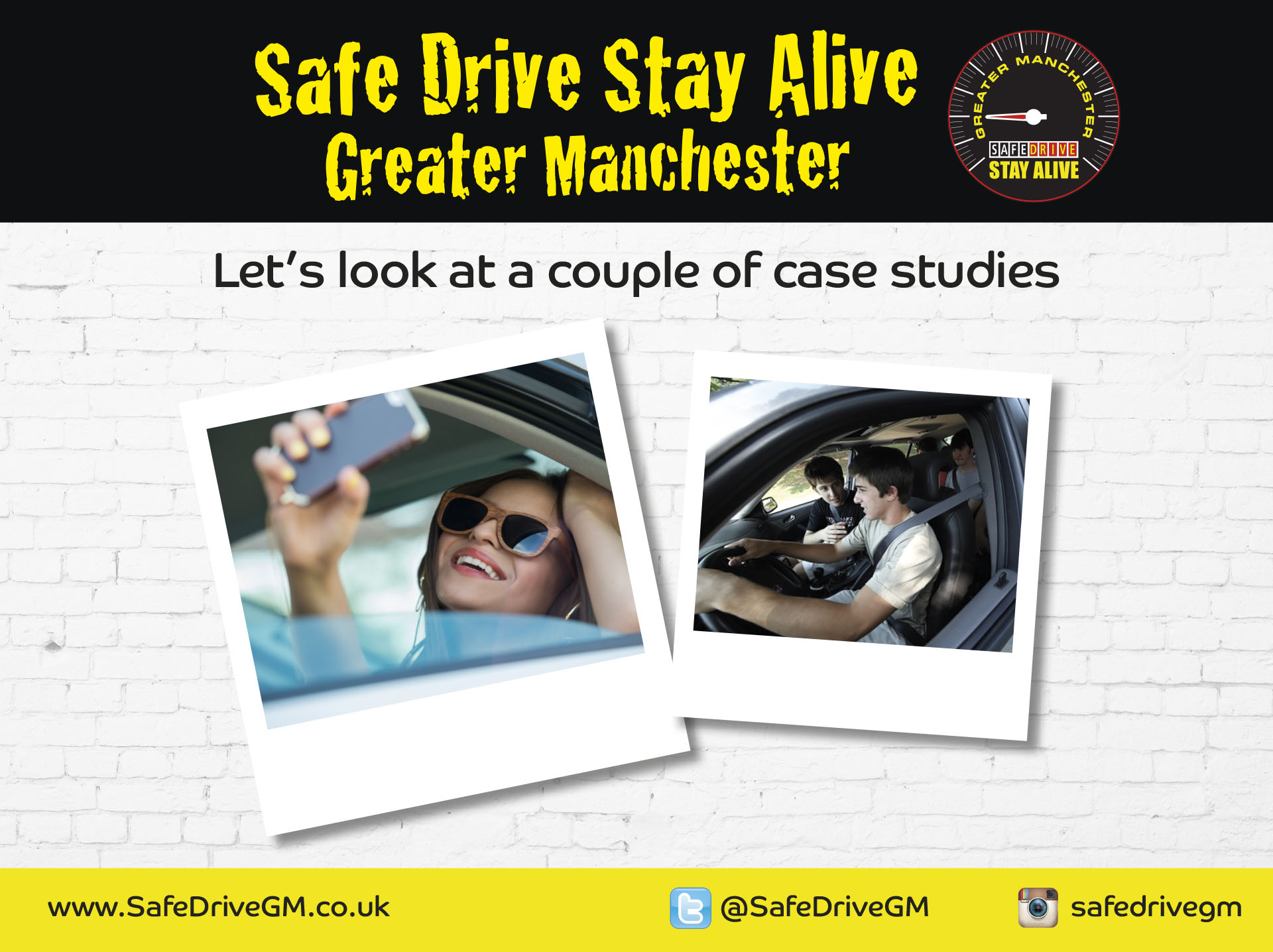 [Speaker Notes: Tutor notes: This is a small-group activity in which students discuss one of two case studies. 
Allocate the case studies – half the groups get Farzana and half get Sam.

Tell students: In your groups, read the case study and then have a discussion about the questions on your worksheet – what were they thinking and what were they feeling.

Click to move to the next slide then get feedback.]
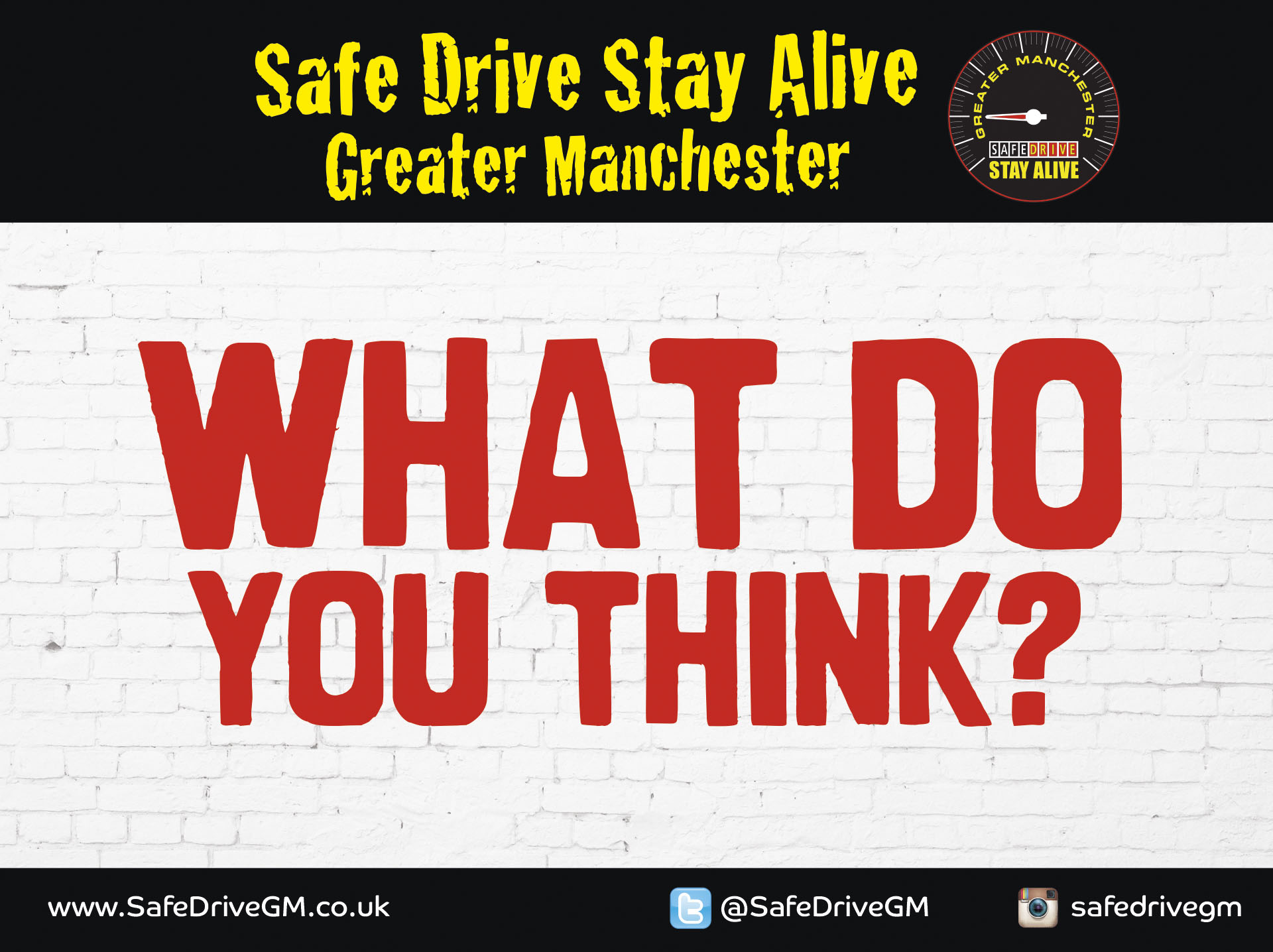 [Speaker Notes: Tutor notes
Get feedback from each of the groups. 
Lead the groups to conclude that the Farzana and Sam felt under pressure and that is why they made bad choices.

Tell students: Being a new driver is difficult and it’s also difficult to speak out when you don’t know the other people in the car very well. Don’t make things even more difficult for your friends – support them.]
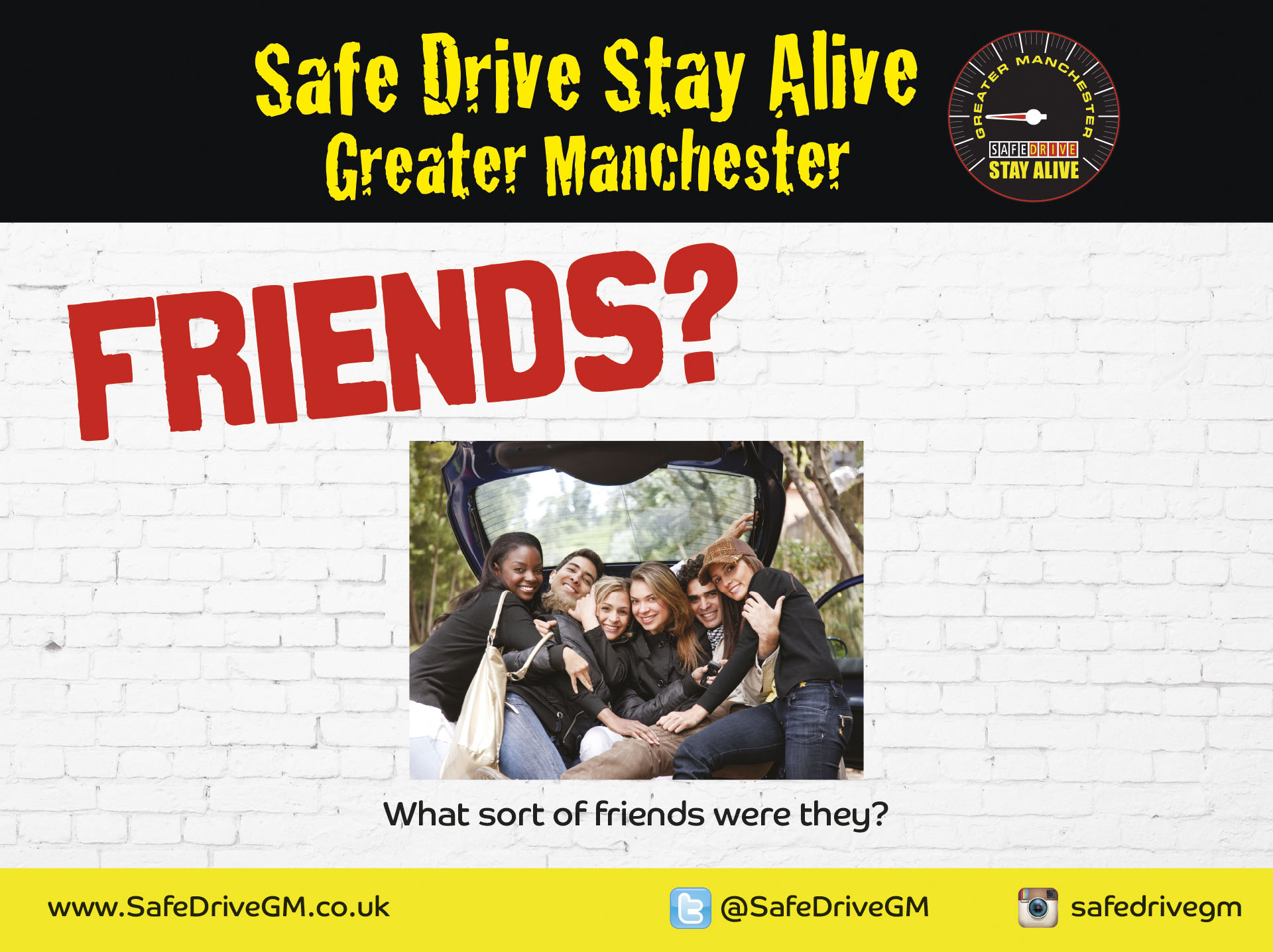 [Speaker Notes: Tutor notes: The next two slides encourage students to recognise that good friends try to keep each other safe in the car.

Ask students: How would you describe what sort of a friends the people in the case studies were?]
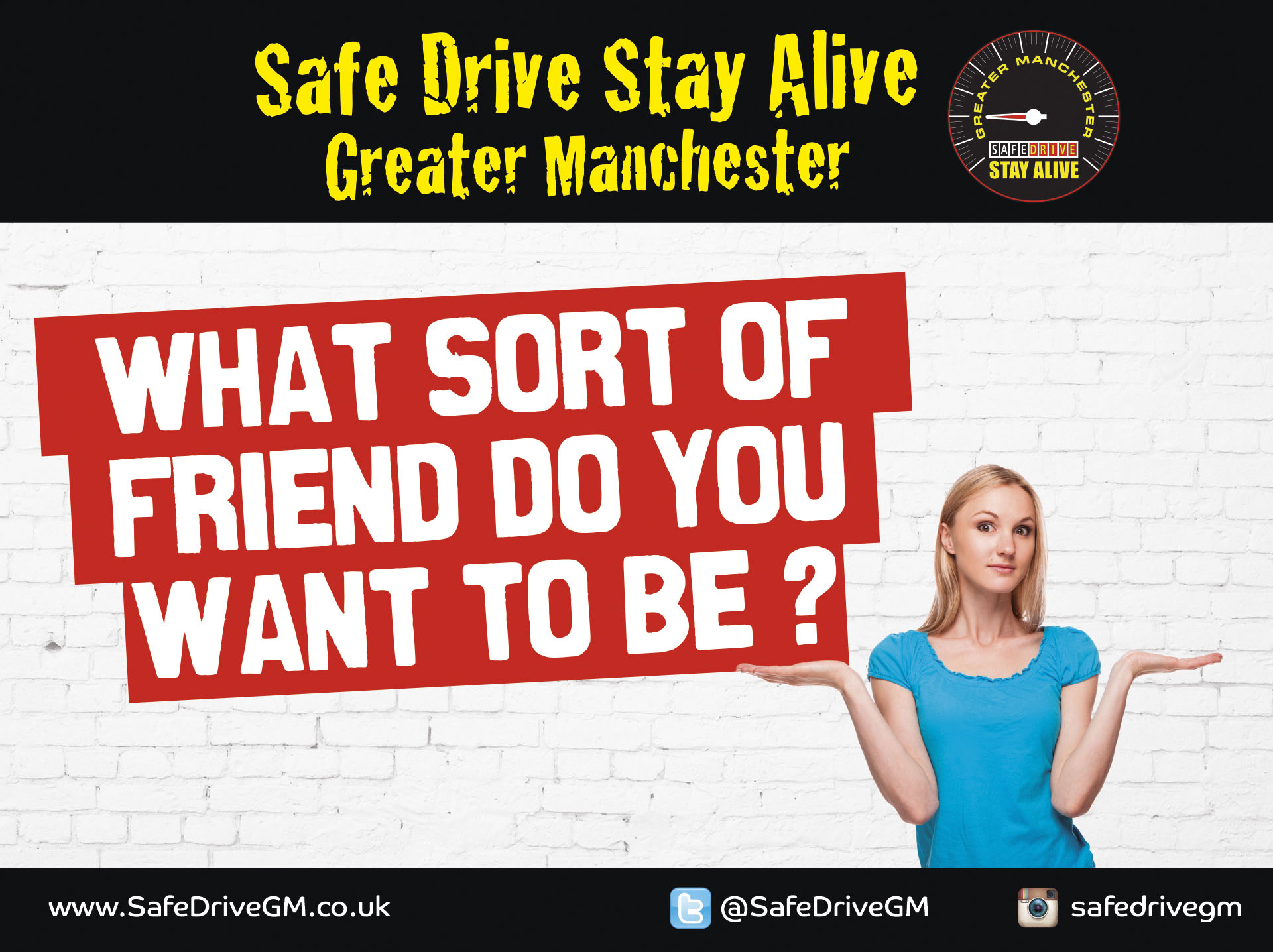 [Speaker Notes: Ask students: What sort of a friend do you want to be? 

Guide young people to agree that they want to be a good friend.

Ask students: Look back at your case study. How SHOULD Farzana or Sam have behaved if they were a good friend?]
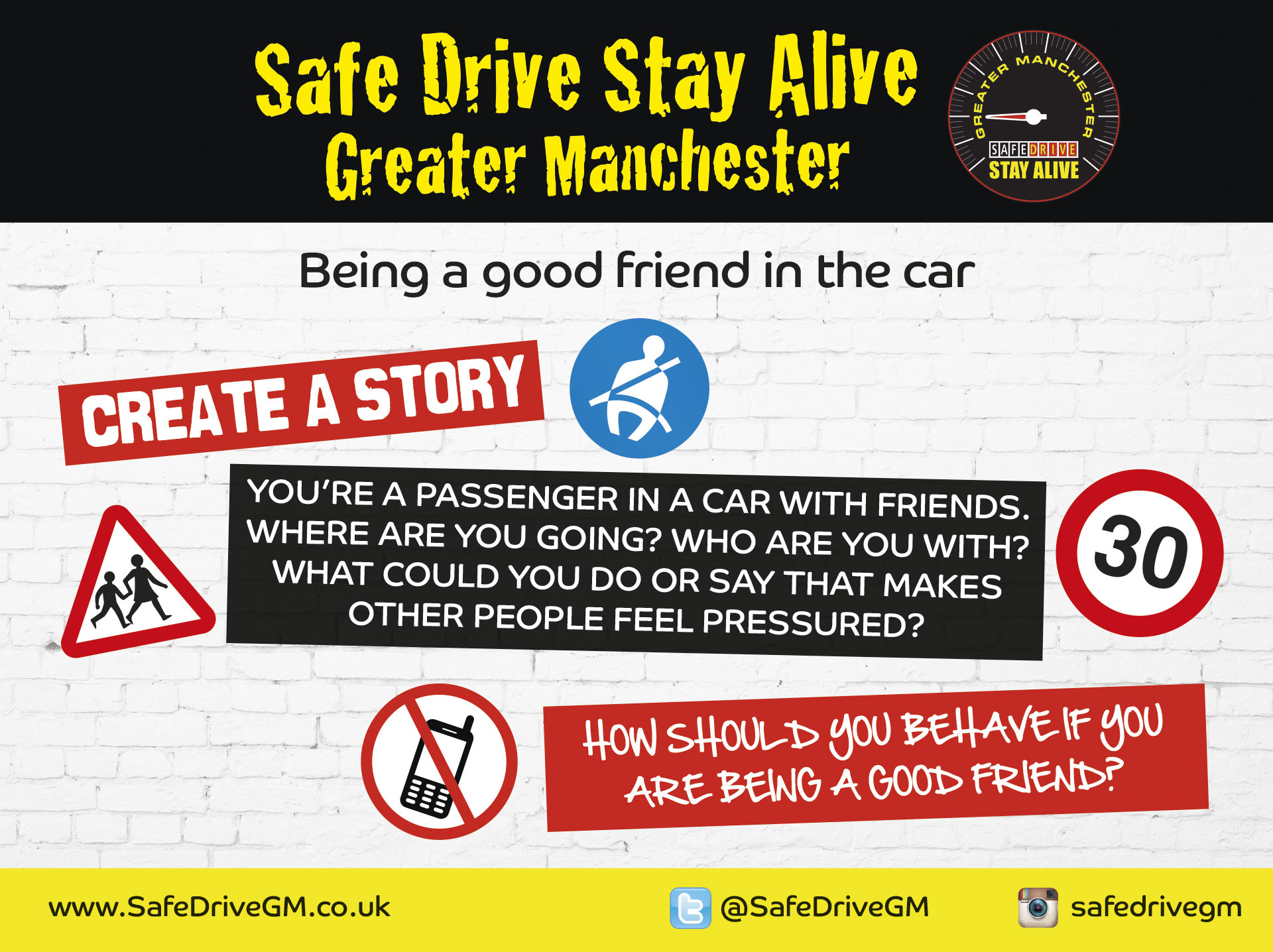 [Speaker Notes: Tutor notes: This is a small-group activity in which students create a story about how they might create pressure for other people in the car and what they should do or say instead that will be more supportive. Allow around 15 minutes.

Tell students: In your groups I want you to come up with a story in which you are a passenger in a car with a group of your friends. Where are you going Who are you with? Make notes on your worksheet. Then think about what you could do or say that means that other people feel pressured – either the driver or other passengers. Allow around 5 minutes. 

Ask students: What should you say or do instead if you are being a good friend. Allow around 5 minutes. 

Ask students: What did you discuss? Allow around 5 minutes to get feedback.]
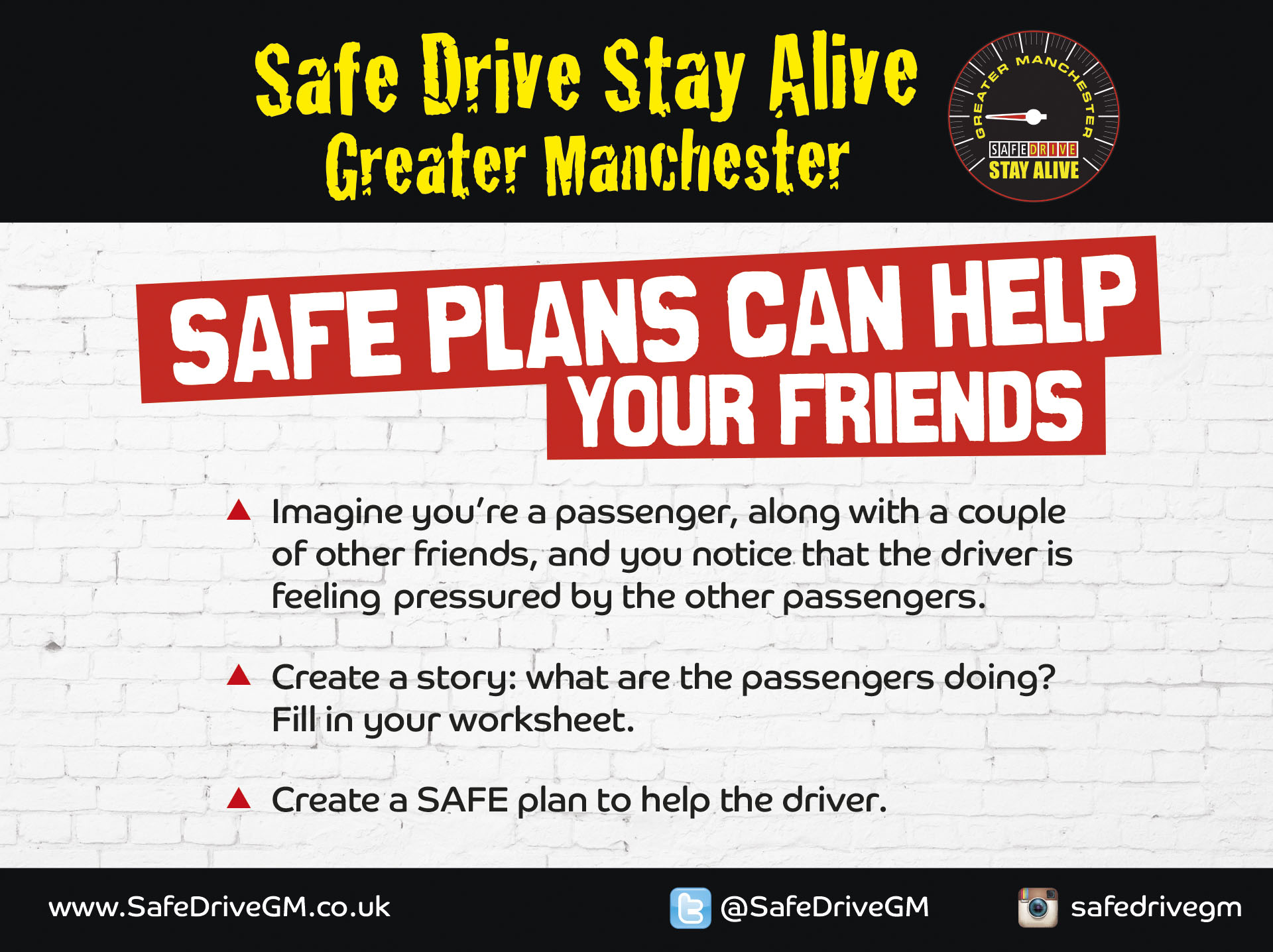 [Speaker Notes: Tutor notes: This activity takes around 15 minutes.

Ask students: What is a SAFE plan? Who can remember? (remind students if necessary)

Tell students: 
In your groups, come up with a story in which you’re getting a lift with friends and you notice the driver is feeling pressured. What is happening? What are the passengers doing? Put your answers on the worksheet.
Come up with a SAFE plan for what you will do to help the driver. Write it in the worksheet. 

Click onto the next slide to ask for feedback.]
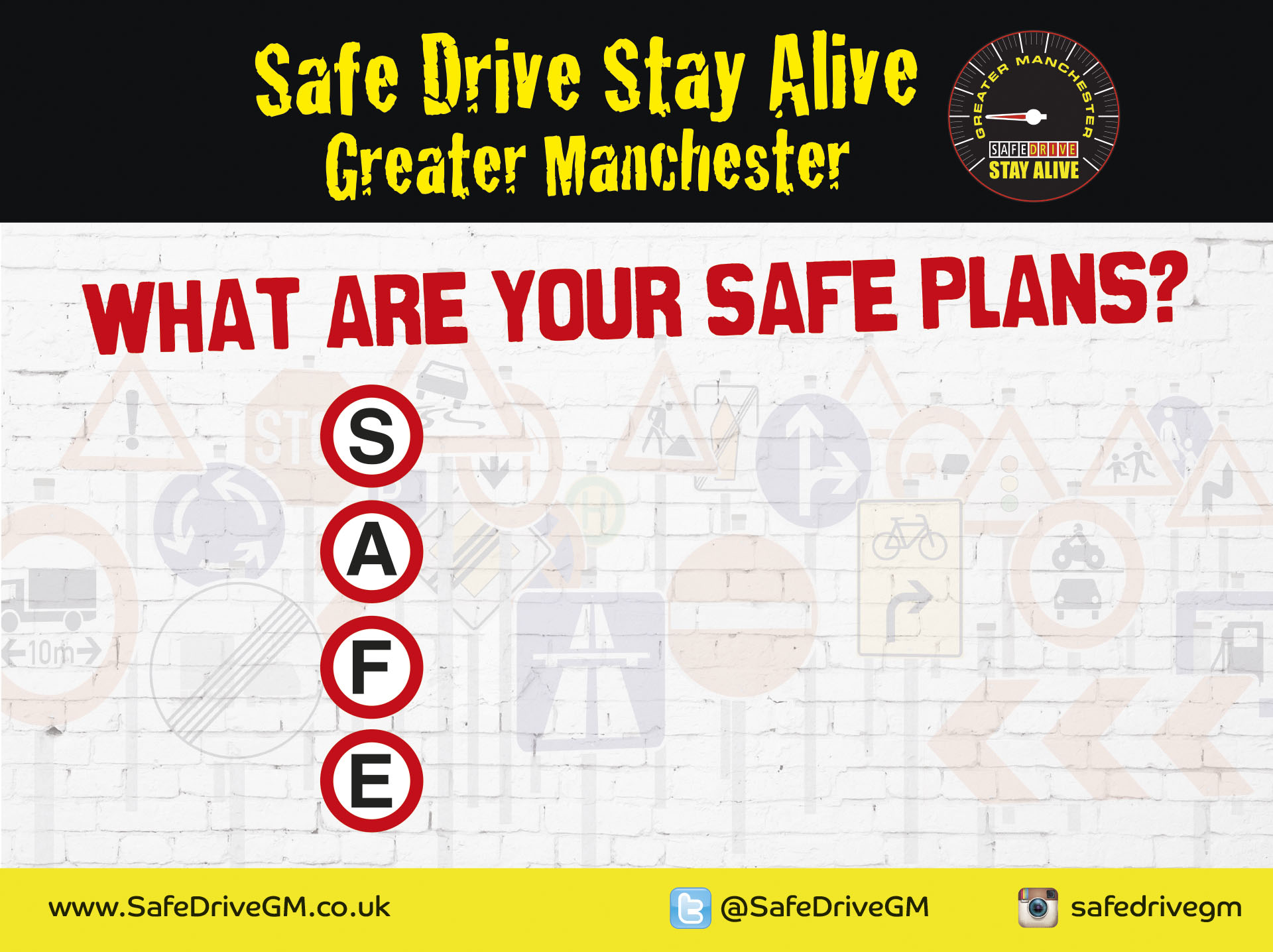 [Speaker Notes: Get feedback from the groups
Add suggestions where appropriate

Finish the session by summarising these key points.
You want to be a good friend.
It’s important to be a good friend in the car as well as in other situations.
This means being aware of how your behaviour affects others in the car and not putting pressure on the driver.
It also means speaking up to reduce pressure on the driver caused by other passengers.]